2020 / February
Ethical approval 
process
The journey of the ethical
Approval process
2020
2020 / February
Explain the history of unethical experiements in academia

Analyse the impact that the experiments had on the participants vs academic contributions 

Evaluate the potential impact that your current research methodology may have by way of ethical approval

Create an amendment to one element of your methid using this new knowledge
LO.
Learning 
outcomes
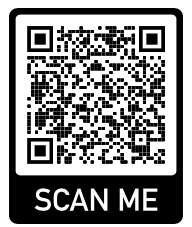 The journey of the ethical
Approval process
2020
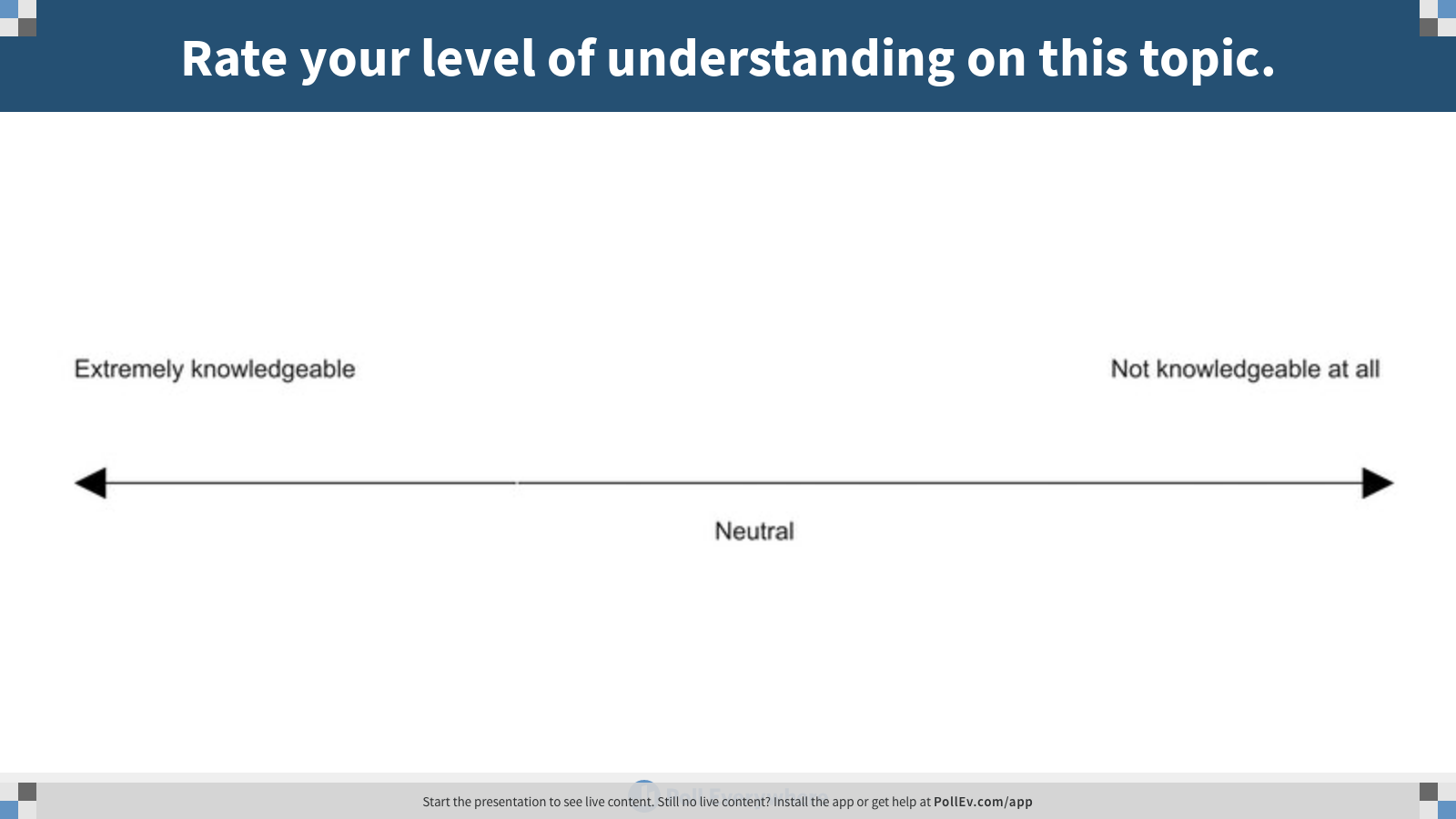 [Speaker Notes: Rate your level of understanding on this topic.
https://www.polleverywhere.com/clickable_images/h0wU7BnluPLCAf5DGxyHY]
K.
Prior to the Belmont report
2020 / JANUARY
Human behaviour
Medical science
Environmental factors
Do the ends justify the means?
Poll everywhere app
kirstywatson769
The journey of the ethical
Approval process
2020
[Speaker Notes: Prior to the 70’s research was priorotised on understanding as opposed to putting the individual first
Examples such as the war]
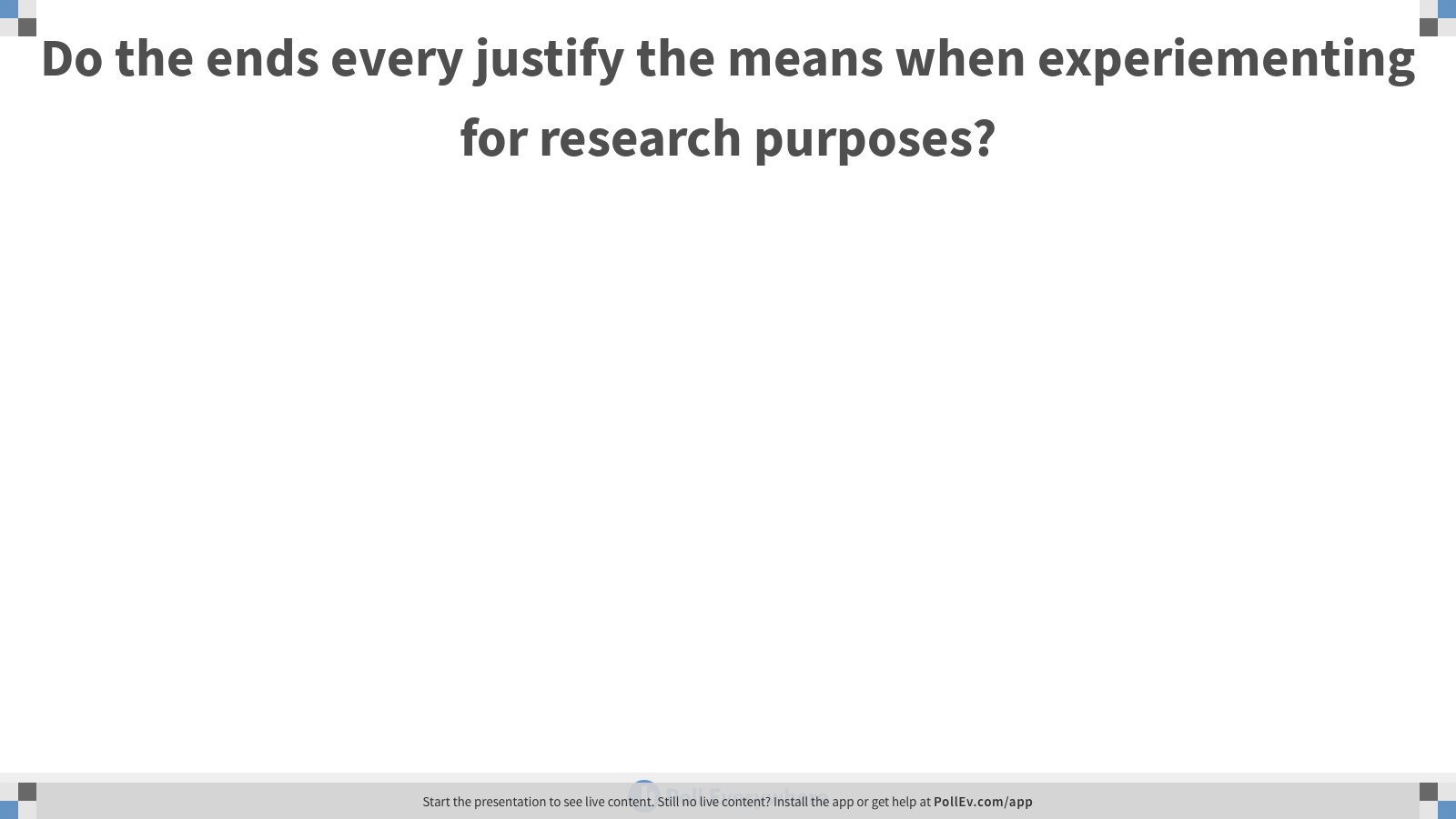 [Speaker Notes: Do the ends every justify the means when experiementing for research purposes?
https://www.polleverywhere.com/free_text_polls/UiEESUDjrwGCGjSJTcEND]
Describe.
Unethical 
experiements
2020 / February
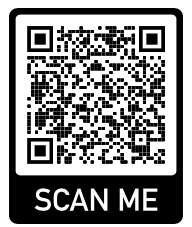 The journey of the ethical
Approval process
2020
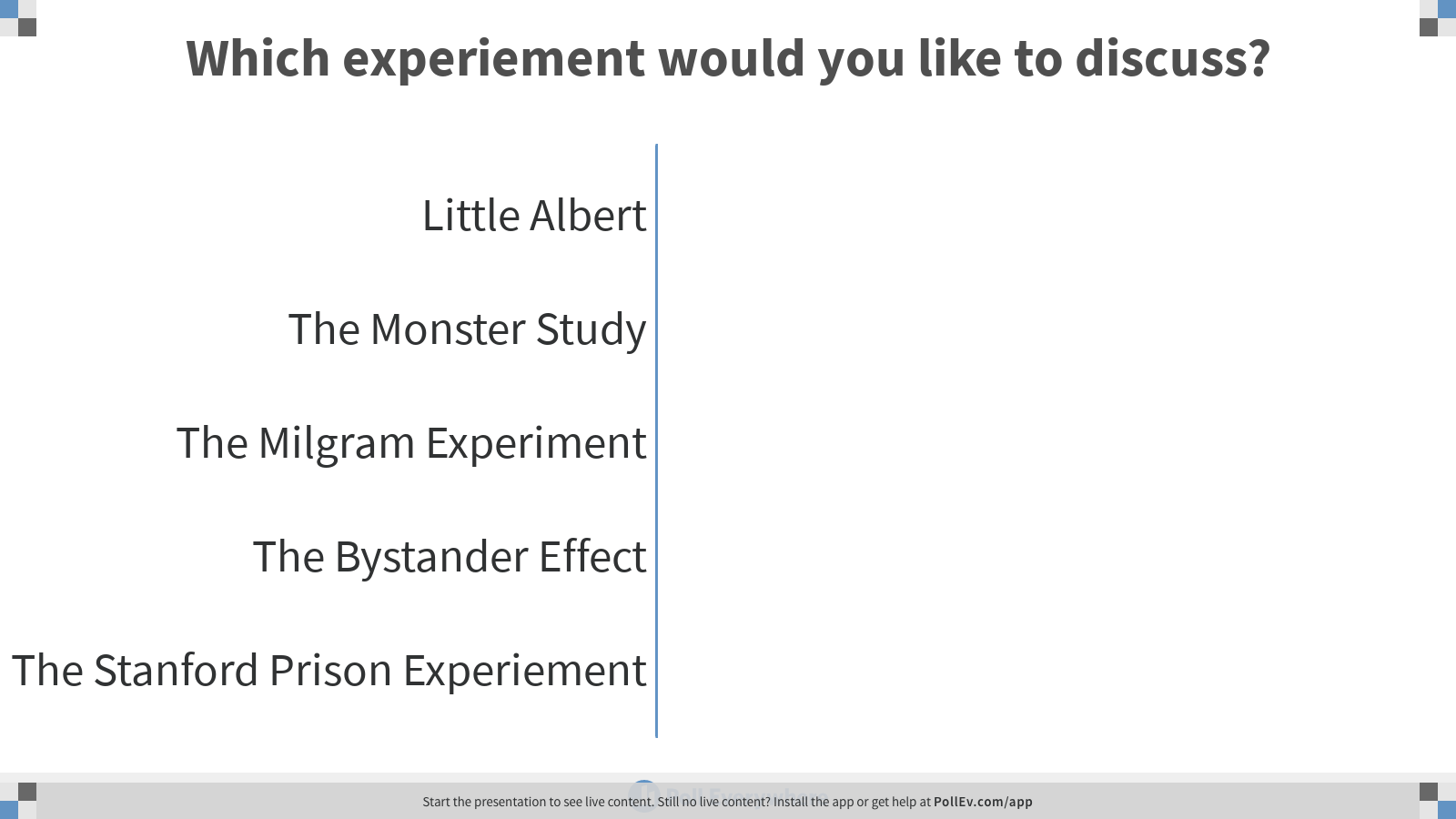 [Speaker Notes: Which experiement would you like to discuss?
https://www.polleverywhere.com/multiple_choice_polls/IOhKfhzfRcV5igQn71uGA]
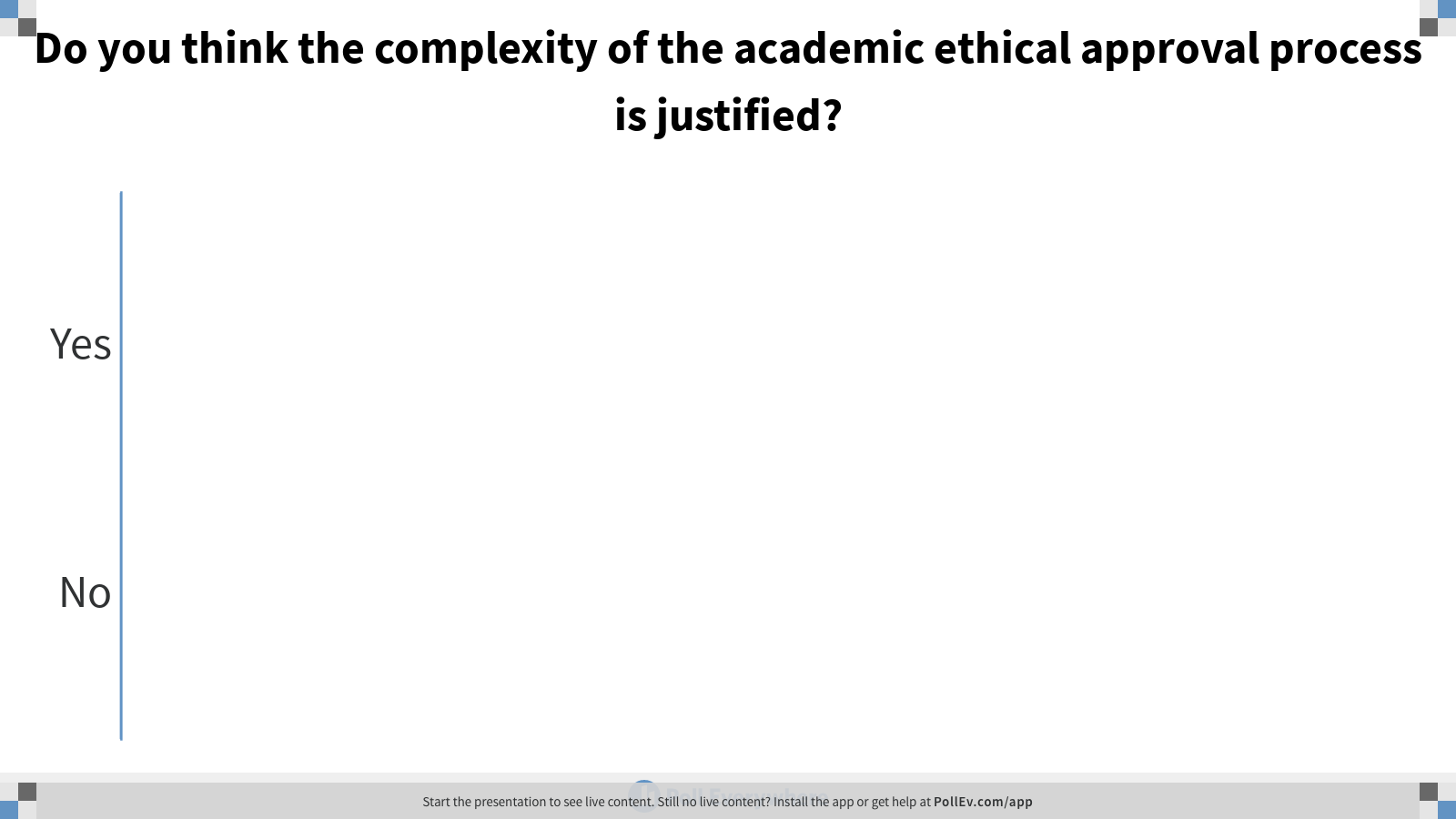 [Speaker Notes: Do you think the complexity of the academic ethical approval process is justified?
https://www.polleverywhere.com/multiple_choice_polls/aWEBwad2pwznwM5Gtfnlm]
Analyse.
2020 / JANUARY
Discuss the potential impact 
that you think the 
experiements have on 
the participants
The journey of the ethical
Approval process
2020
Explain.
Impact on academic and social contribution
2020 / February
The journey of the ethical
Approval process
2020
[Speaker Notes: Emphaise google scholar is recent, there are thousands of printed publications plus contribution to policies etc]
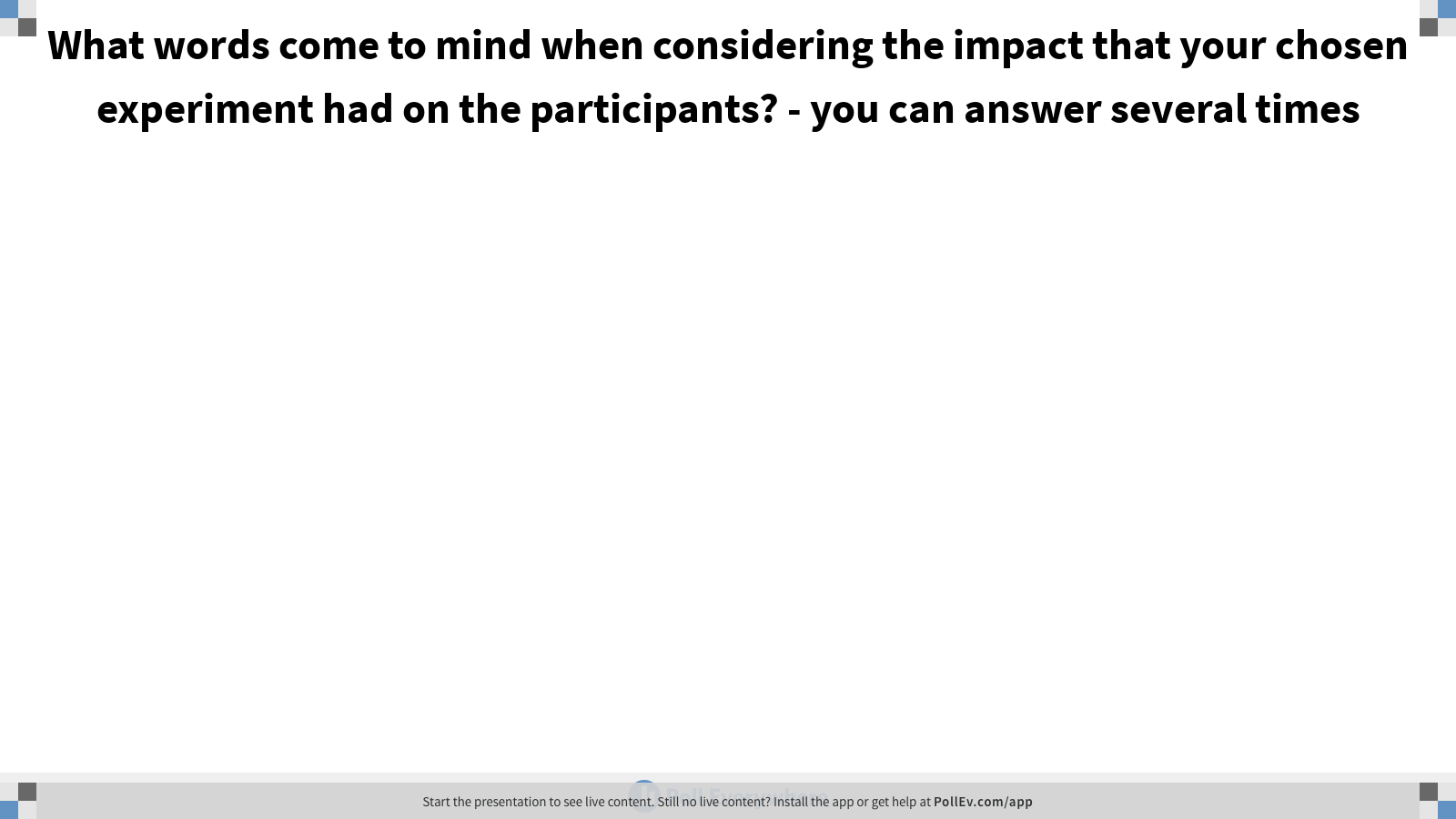 [Speaker Notes: What words come to mind when considering the impact that your chosen experiment had on the participants? - you can answer several times
https://www.polleverywhere.com/free_text_polls/eHodoq4swD7tHvZFb56CI]
Analyse.
2020 / JANUARY
Discuss the potential impact 
that you think your research 
will have on 
your participants
The journey of the ethical
Approval process
2020
Create..
2020 / JANUARY
State one thing that you will 
change with your proposed 
research regarding ethics
The journey of the ethical
Approval process
2020
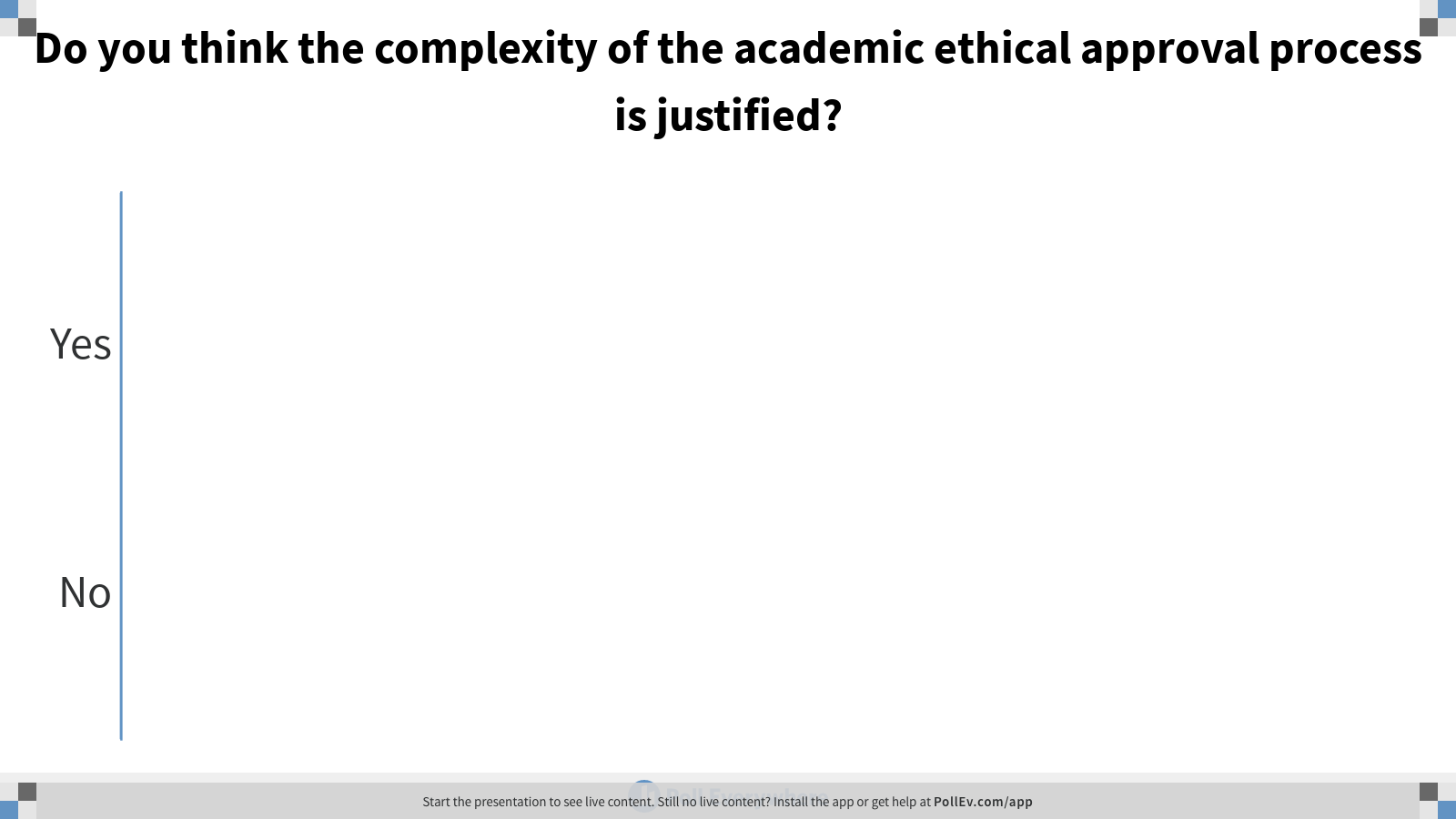 [Speaker Notes: Do you think the complexity of the academic ethical approval process is justified?
https://www.polleverywhere.com/multiple_choice_polls/RafyQesGEa4zH2bqpEfhz]
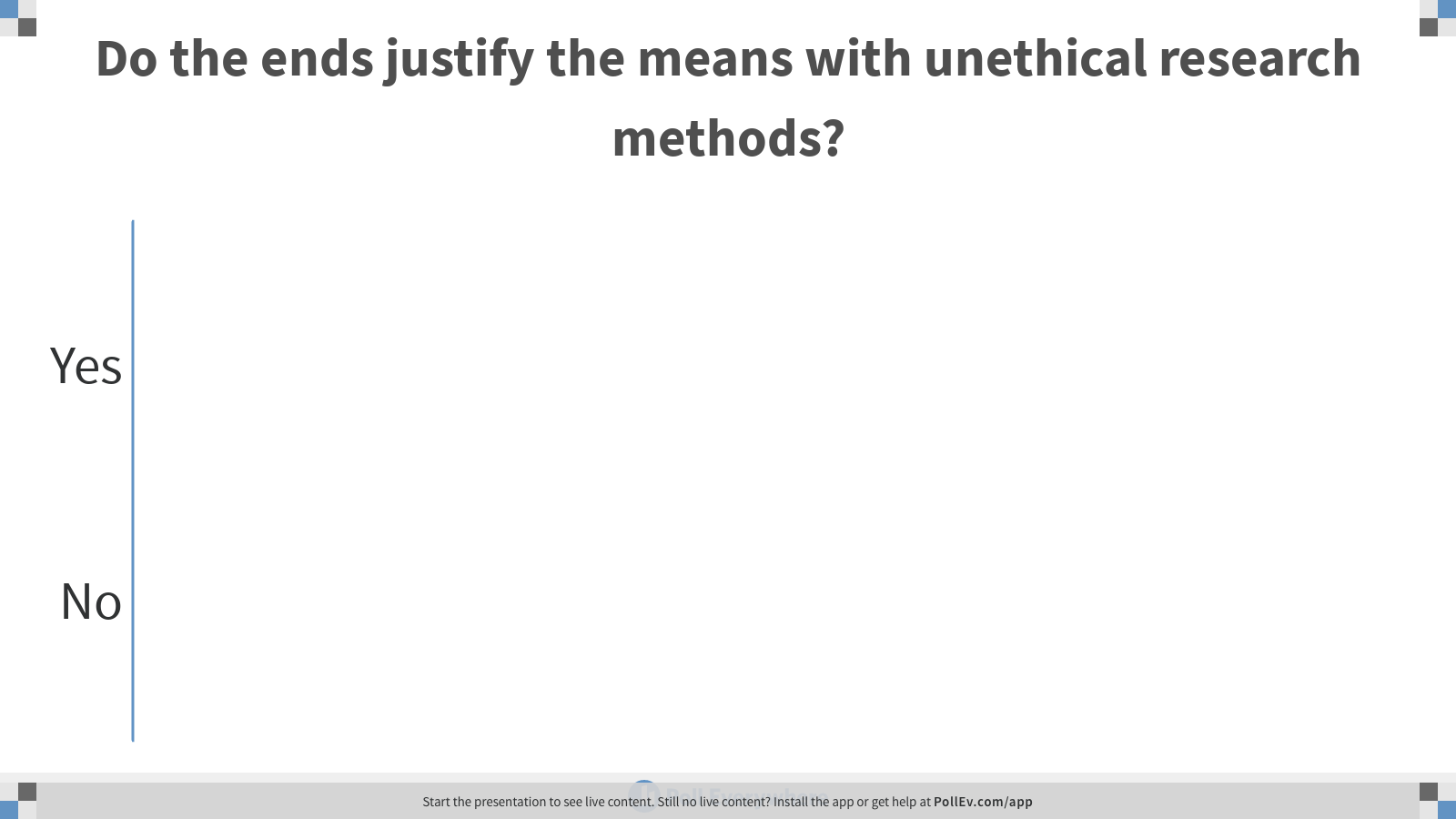 [Speaker Notes: Do the ends justify the means with unethical research methods?
https://www.polleverywhere.com/multiple_choice_polls/nEKG9ij3hCPs2yWJTfzUY]
2020 / February
Explain the history of unethical experiements in academia

Analyse the impact that the experiments had on the participants vs academic contributions 

Evaluate the potential impact that your current research methodology may have by way of ethical approval

Create an amendment to one element of your methid using this new knowledge
LO.
Learning 
outcomes
The journey of the ethical
Approval process
2020
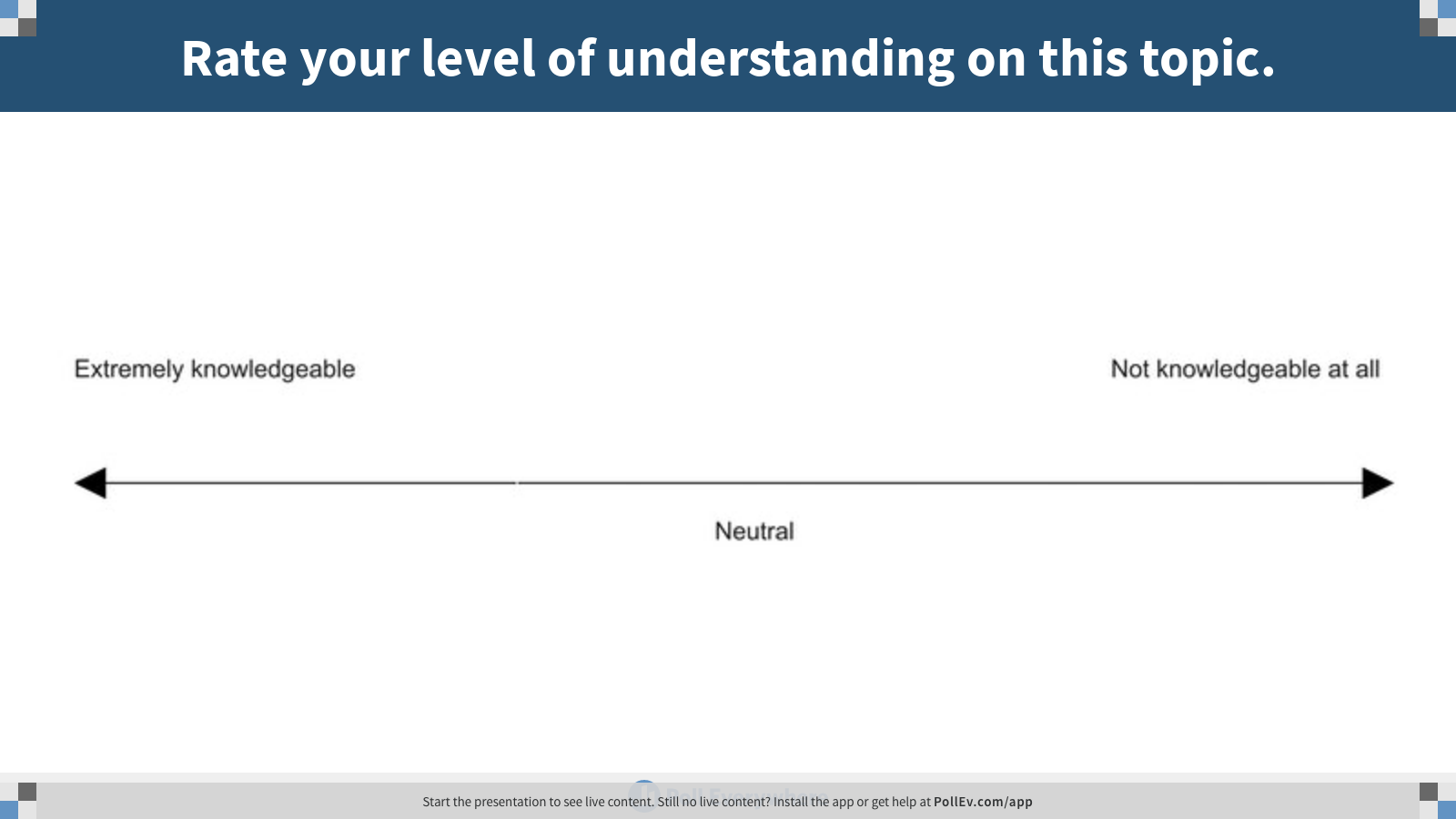 [Speaker Notes: Rate your level of understanding on this topic.
https://www.polleverywhere.com/clickable_images/tqLN2VK1Qt7KmnusxdKpA]
A7.
2020 / JANUARY
Concepted.
Choices Models.
Best Photostudi.
Sed ut perspiciatis unde omnis iste natus error sit voluptatem accusantium
Sed ut perspiciatis unde omnis iste natus error sit voluptatem accusantium
Sed ut perspiciatis unde omnis iste natus error sit voluptatem accusantium
DETAIL DESIGN
001
2020 / JANUARY
A7.
Models
Beauty Models
Sed ut perspiciatis unde omnis iste natus error sit voluptatem accusantium mque laudantium rspiciatis unde omnis
Amazing Pictures
Sed ut perspiciatis unde omnis iste natus error sit voluptatem accusantium mque laudantium rspiciatis unde omnis
DETAIL DESIGN
001
A7.
Concepts
2020 / JANUARY
Outdors Concept.
Sed ut perspiciatis unde omnis iste natus error sit voluptatem accusantium mque laudantium, piatis de omnis iste natus error. perspiciatis unde omnis iste natus error sit volupta
DETAIL DESIGN
001
Sed ut perspiciatis unde omnis iste natus error sit voluptatem iatis unde omnis iste natus
Foodiestgram.
2020 / JANUARY
A7.
Photograph
Food Photograp.
Sed ut perspiciatis unde omnis iste natus error sit voluptatem iatis unde omnis iste natus error sit voluptatem accusantium mque laudantium accusantium mque laudantium, natus error sit uptatem iatis unde  natus error sit voluptatem iatis unde
DETAIL DESIGN
001
A7.
Photographer
2020 / JANUARY
DETAIL DESIGN
001
Best Photograph
Sed ut perspiciatis unde omnis iste natus error sit voluptatem accusantium mque laudantium, piatis de omnis iste natus error. perspiciatis unde
Nature Hunter
Momment.
Sed ut perspiciatis unde omnis iste.
Sed ut perspiciatis unde omnis iste.
A7.
Results
2020 / JANUARY
Pictures 3214.
Sed ut perspiciatis unde omnis ist
DETAIL DESIGN
001
Polaroid Results.
Sed ut perspiciatis unde omnis iste natus error sit voluptatem accusantium mque laudantium, piatis de omnis iste natus error. perspiciatis unde omnis
A7.
Techniques
2020 / JANUARY
High Angels.
65%
Lowers Angels.
43%
Sed ut perspiciatis unde omnis iste natus error sit voluptatem iatis unde omnis iste natus error sit voluptatem accusantium
Sed ut perspiciatis unde omnis iste natus error sit voluptatem iatis unde omnis iste natus error sit voluptatem accusantium
DETAIL DESIGN
001
2020 / JANUARY
A7.
Angels
Best Angels.
Sed ut perspiciatis unde omnis iste natus error sit voluptatem iatis unde omnis iste natus error sit voluptatem accusantium mque laudantium
DETAIL DESIGN
001
2020 / JANUARY
1/150
A7.
Exposure
Sed ut perspiciatis unde omnis iste natus error sit tem iatis unde
High Exposure.
Sed ut perspiciatis unde omnis iste natus error sit tem iatis unde omnis iste natus error sit voluptatem accusantium mque laudantium accusantium mque laudantium,
Low Exposure.
Sed ut perspiciatis unde omnis iste natus error sit tem iatis unde omnis iste natus error sit voluptatem accusa,
DETAIL DESIGN
001
2020 / JANUARY
DETAIL DESIGN
001
A7.
Landscape
Nature Capture.
Nature Concept.
Sed ut perspiciatis unde
Sed ut perspiciatis unde
Sed ut perspiciatis unde omnis iste natus error sit voluptatem accusantium mque laudantium rspiciatis unde omnis
2020 / JANUARY
A7.
Potraits
Sed ut perspiciatis unde omnis iste natus error sit voluptatem accusantium mque laudantium, piatis de omnis iste natus error. perspiciatis unde omnis
Sed ut perspiciatis unde omnis iste natus error sit voluptatem accusantium mque laudantium, piatis de omnis iste natus error. perspiciatis unde omnis
DETAIL DESIGN
001
2020 / JANUARY
A7.
Brightness
Sed ut perspiciatis unde omnis iste natus error sit tem iatis unde omnis iste natus error sit voluptatem accusantium mque laudantium accusantium mque laudantium,
1/500
High Lowshutter
Iso Setting.
200
Aperture.
F/11
DETAIL DESIGN
001
2020 / JANUARY
A7.
Modeling
Sed ut perspiciatis unde omnis iste natus error sit ptatem accusantium mque laudan perspiciatis unde omnis iste natus error sit voluptatem accusantium mque laudan perspiciatis unde omnis iste natus
Show More
DETAIL DESIGN
001
A7.
Shuttershot
2020 / JANUARY
High Lowshutter.
Sed ut perspiciatis unde omnis iste natus error sit tem iatis unde omnis iste natus error sit voluptatem
Results.
Beauty Models
Best Photo
DETAIL DESIGN
001
A7.
Infographic
2020 / JANUARY
42,0
45,0
67,0
A wonderful serenity has taken possession of
A wonderful serenity has taken possession of
A wonderful serenity has taken possession of
A wonderful serenity has taken possession of my entire soul, like these sweet mornings of spring which I enjoy with my whole heart. I am alone, and feel the charm of existence in
A wonderful serenity has taken possession of my entire soul, like these sweet mornings of spring which I enjoy with my whole heart. I am alone, and feel the charm of existence in
A wonderful serenity has taken possession of my entire soul, like these sweet mornings of spring which I enjoy with my whole heart. I am alone, and feel the charm of existence in
DETAIL DESIGN
001
A7.
Infographic
2020 / JANUARY
A wonderful serenity has taken possession of my entire soul, like these sweet mornings of spring which I enjoy with my whole
A wonderful serenity has taken possession of my entire soul, like these sweet mornings of spring which I enjoy with my whole
A wonderful serenity has taken possession of my entire soul, like these sweet mornings of spring which I enjoy with my whole
DETAIL DESIGN
001
A7.
Infographic
2020 / JANUARY
12%
45%
75%
75%
insert your tittle
lorem ipsum dolor sit amet consectetuer adipiscing elit,
insert your tittle
insert your tittle
lorem ipsum dolor sit amet consectetuer adipiscing elit,
lorem ipsum dolor sit amet consectetuer adipiscing elit,
insert your tittle
lorem ipsum dolor sit amet consectetuer adipiscing elit,
DETAIL DESIGN
001
A7.
Infographic
2020 / JANUARY
80%
80%
Subtitle Here
Subtitle Here
80%
80%
Subtitle Here
Subtitle Here
80%
80%
Subtitle Here
Subtitle Here
80%
80%
Subtitle Here
Subtitle Here
Lorem ipsum dolor sit amet, cons ectetur adipis cing elit, sed do eiusmod tempor incididunt ut labore et dolore magna aliqua. sit amet, conse ctetur adipi scing elit. sed do eiusmod tempor incid idunt ut labore et dolore magna aliqua sed do eiusmod tempor. sed do eiusmod tempor.
DETAIL DESIGN
001
A7.
Infographic
2020 / JANUARY
Your Point Here
Your Point Here
Your Point Here
Lorem Ipsum Dolor Sit Amet, Consectetur Adipiscing
Lorem Ipsum Dolor Sit Amet, Consectetur Adipiscing
Lorem Ipsum Dolor Sit Amet, Consectetur Adipiscing
DETAIL DESIGN
001
A7.
Infographic
2020 / JANUARY
Description Here
Main thing
A Wonderful Serenity Has Taken Possession Of My Entire Soul, Like These Sweet Mornings Of Spring Which I Enjoy With My Whole Heart. These Sweet Mornings Of Spring Which These Sweet Soul, Like These Sweet Mornings Of
Main thing
Description Here
Main thing
A Wonderful Serenity Has Taken Possession Of My Entire Soul, Like These Sweet Mornings Of Spring Which I Enjoy With My Whole Heart. These Sweet Mornings Of Spring Which These Sweet Soul, Like These Sweet Mornings Of
DETAIL DESIGN
001
A7.
Infographic
2020 / JANUARY
Promotion #
Promotion #
Creativity is the key to success in the great and primary education is the key to success in the key to success
Creativity is the key to success in the great and primary education is the key to success in the key to success
Promotion #
Promotion #
Creativity is the key to success in the great and primary education is the key to success in the key to success
Creativity is the key to success in the great and primary education is the key to success in the key to success
DETAIL DESIGN
001
A7.
Infographic
2020 / JANUARY
“ Development Is The Main Thing As It Is Very Important Aspect Here“
01. Creative subtitle right here
A wonderful serenity has taken possession of my entire soul, like
02. Creative subtitle right here
A wonderful serenity has taken possession of my entire soul, like these sweet mornings of spring which I enjoy with my whole heart. I am alone, and feel the charm of
03. Creative subtitle right here
DETAIL DESIGN
001
A7.
Infographic
2020 / JANUARY
Lorem Ipsum Dolor
Lorem Ipsum Dolor
Lorem Ipsum Dolor Sit Amet, Lacus Nulla Ac Netus Nibh Aliquet, Porttitor Ligula Justo Libero VivaLacus
Lorem Ipsum Dolor Sit Amet, Lacus Nulla Ac Netus Nibh Aliquet, Porttitor Ligula Justo Libero VivaLacus
Lorem Ipsum Dolor
Lorem Ipsum Dolor
Lorem Ipsum Dolor Sit Amet, Lacus Nulla Ac Netus Nibh Aliquet, Porttitor Ligula Justo Libero VivaLacus
Lorem Ipsum Dolor Sit Amet, Lacus Nulla Ac Netus Nibh Aliquet, Porttitor Ligula Justo Libero VivaLacus
DETAIL DESIGN
001
A7.
Infographic
2020 / JANUARY
A wonderful serenity has taken possession of my entire soul, like these sweet mornings of spring which I enjoy with my whole heart. I am alone, and feel the these sweet mornings of spring which I enjoy with
MEETING
BUSINESS
1
3
A wonderful serenity has taken possession of my entire soul, like these sweet mornings of spring which I enjoy with my whole heart. I am alone, and feel the
A wonderful serenity has taken possession of my entire soul, like these sweet mornings of spring which I enjoy with my whole heart. I am alone, and feel the
2
4
MARKETING
PRESENTATION
DETAIL DESIGN
001
2020 / JANUARY
THANK’S
DETAIL DESIGN
001